BÀI 2. CÁC GIỚI SINH VẬT
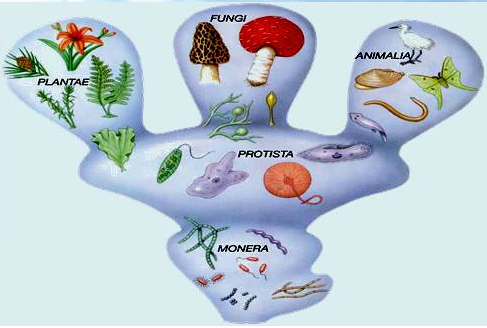 I. GIỚI VÀ HỆ THỐNG PHÂN LOẠI 5 GIỚI
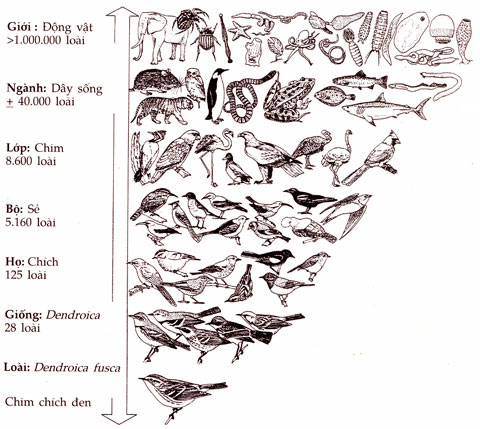 1. Khái niệm giới
Hãy nêu khái niệm giới (Regnum) trong Sinh học.
Kể tên các đơn vị phân loại trong thế giới sinh vật theo trình tự nhỏ dần
I. GIỚI VÀ HỆ THỐNG PHÂN LOẠI 5 GIỚI
1. Khái niệm giới
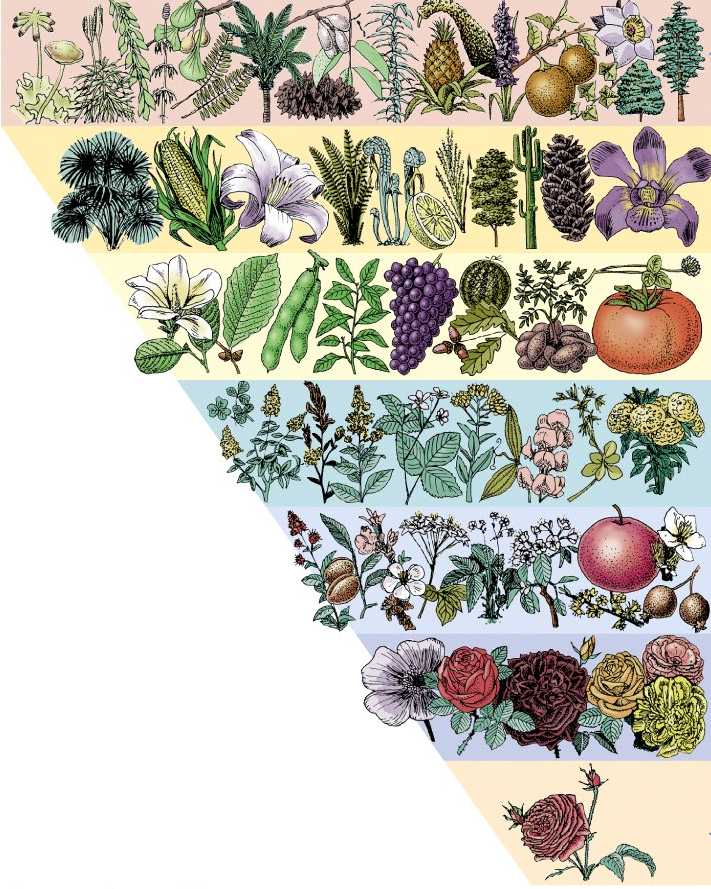 Giới
Giới trong Sinh học là đơn vị phân loại lớn nhất gồm các ngành sinh vật có chung những đặc điểm nhất định.
Ngành
Lớp
Thế giới sinh vật được phân loại thành các đơn vị theo trình tự nhỏ dần là:
Bộ
Họ
giới – ngành – lớp – bộ – họ – chi (giống) – loài
Chi
Loài
I. GIỚI VÀ HỆ THỐNG PHÂN LOẠI 5 GIỚI
2. Hệ thống phân loại 5 giới
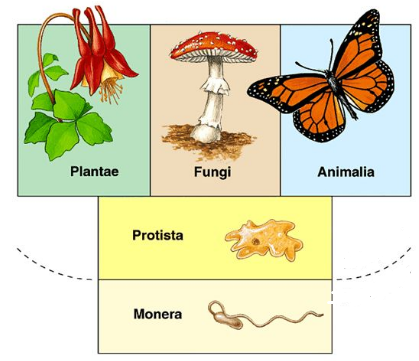 Whittaker và Margulis đã chia thế giới sinh vật thành mấy giới?
Sinh vật thuộc giới nào có cấu tạo tế bào nhân sơ?
Sinh vật thuộc những giới nào có cấu tạo tế bào nhân thực?
I. GIỚI VÀ HỆ THỐNG PHÂN LOẠI 5 GIỚI
2. Hệ thống phân loại 5 giới
Hệ thống phân loại 5 giới (hình 2 - SGK) gồm:
giới Khởi sinh, giới Nguyên sinh, giới Nấm, giới Thực vật và giới Động vật
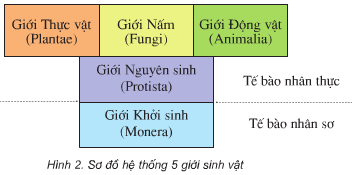 II. ĐẶC ĐIỂM CHÍNH CỦA MỖI GIỚI
Nghiên cứu nội dung mục II. trang 10 – 11 (SGK) và điền thông tin tương ứng vào bảng dưới đây
II. ĐẶC ĐIỂM CHÍNH CỦA MỖI GIỚI
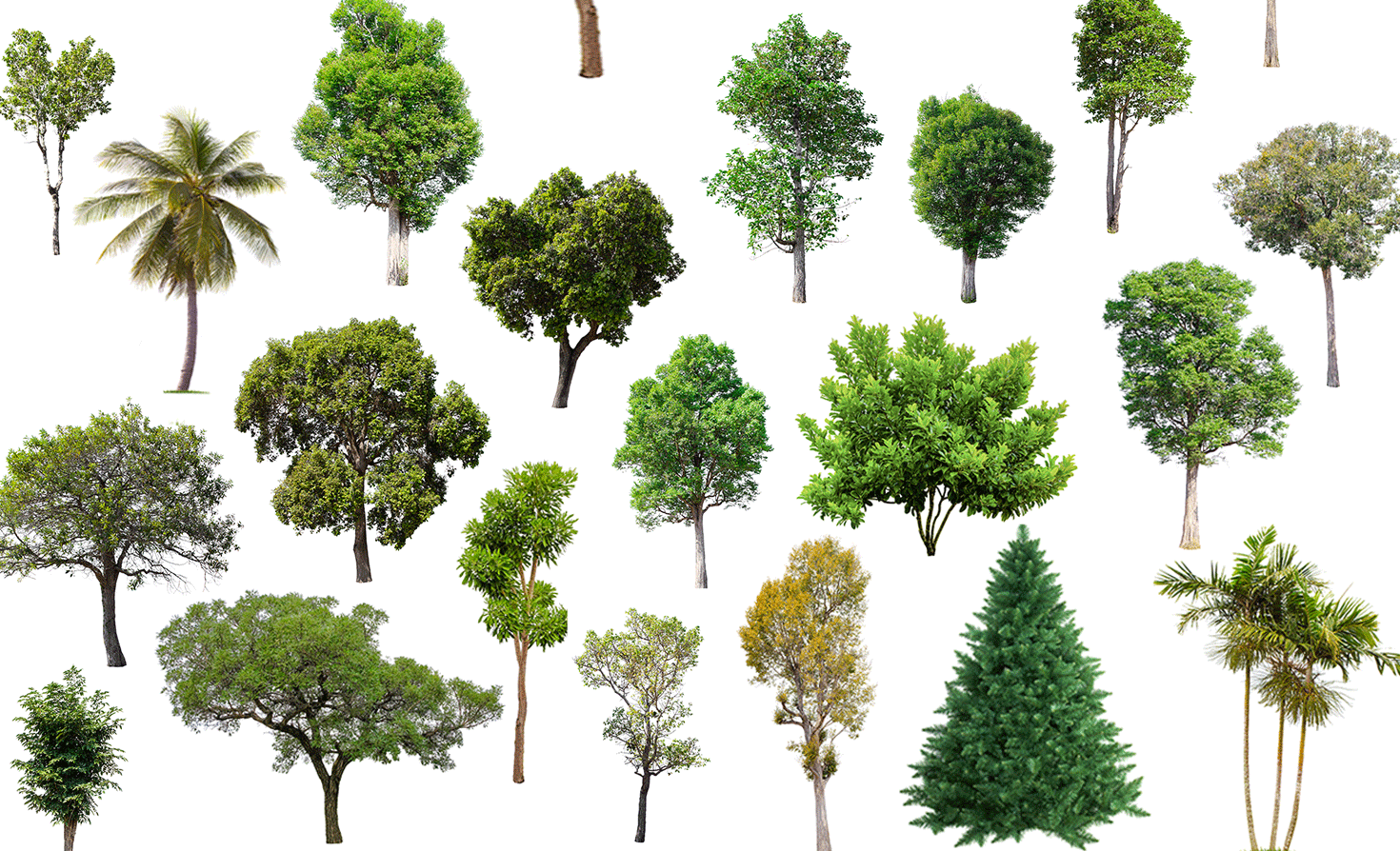 Theo em, giới Thực vật và giới Động vật có vai trò gì đối với đời sống con người?
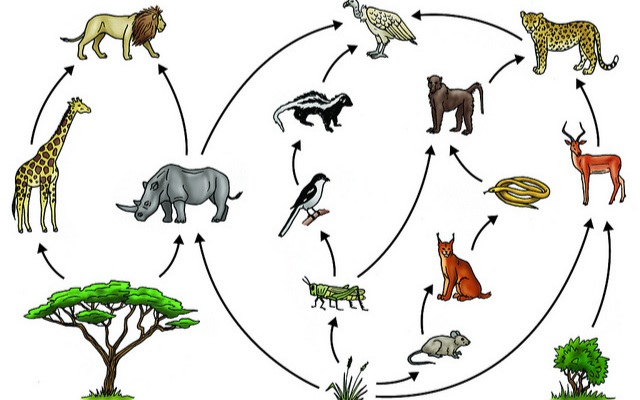 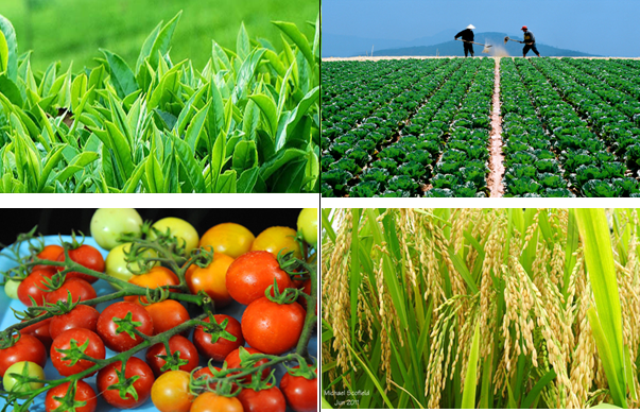